Практична робота 6
Основи токсикології
Тема: ВИЗНАЧЕННЯ НОРМАТИВНИХ ПОКАЗНИКІВ ЗАБРУДНЕНЬ ОБ'ЄКТІВ ДОВКІЛЛЯ
Мета: ознайомитися з основними принципами нормування забруднення довкілля, визначити тимчасово допустимі концентрації хімічних сполук в повітрі робочої зони (ТДКр.з.) на підставі значень біологічної активності хімічних зв'язків.
Головною метою токсикометричних досліджень є встановлення ГДК шкідливих речовин у різних середовищах, які становлять основу санітарного контролю.
Гранично допустима концентрація (ГДК) хімічної сполуки в зовнішньому середовищі – максимальна кількість шкідливої речовини в одиниці об'єму або маси, яка при щоденному впливі протягом необмеженого часу не викликає будь-яких змін в організмі людини і несприятливих спадкових змін у потомства, а також не призводить до порушення нормального відтворення основних ланок екологічної системи природного об'єкта. 
ГДКсд – це гранично допустима середня добова концентрація хімічної речовини в атмосферному повітрі населених місць, яка при вдиханні протягом невизначено тривалого періоду (все життя) не викликає прямого або опосередкованого шкідливого впливу на організм людини, мг/м3. 
ГДКмр – це гранично допустима максимальна разова концентрація хімічної речовини в атмосферному повітрі населених місць, яка при вдиханні протягом 30 хв. не викликає рефлекторних реакцій в організмі людини, мг/м3. 
В промисловій токсикології найбільш вираженим нормативним показником є значення ГДКр.з.
ГДКрз – це гранично допустима концентрація хімічних речовин в повітрі робочої зони, яка за щоденного 8-годинного перебування на роботі (не більш як 41 година на тиждень) протягом усього робочого стажу не може спричинити захворювань чи відхилень у стані здоров'я людей для нинішнього та наступного поколінь, мг/м3. Робочою зоною називається простір заввишки до 2 м над рівнем підлоги або ділянки, на якій знаходиться місце постійного або тимчасового перебування працюючих 
Підставою для встановлення ГДК є концепція пороговості шкідливої дії речовин. Саме це визначення, в більшості випадків, є базою для використовуваних в даний час визначень нормативів системи ГДК. 
Найбільш коректним є регламентування забруднень на основі результатів експериментів з піддослідними тваринами і урахування коефіцієнтів запасу при перенесенні цих результатів на людину. Однак, зазначені експерименти, як правило, тривалі (від декількох місяців до декількох років) й економічно невиправдані.
У випадках, коли значення ГДК в літературі відсутні (не визначені і (або) не затверджені), в більшості практичних ситуацій допускається користування значеннями тимчасових допустимих концентрацій (ТДК), які визначені розрахунковим шляхом. 
Безсумнівно, розрахункові методи не можуть повністю замінити експериментальні обґрунтування ГДК, які проводяться в лабораторних умовах. Особливо це відноситься до нормування речовин, що володіють вираженою специфічною дією. Однак для багатьох хімічних сполук розраховані за формулами орієнтовні значення ГДК дуже близькі до узаконених. 
Найбільш перспективним є математичний метод, що дозволяє прогнозувати токсичну дію хімічних сполук за їх фізико-хімічними властивостями, за результатами найпростіших і короткочасних токсикологічних досліджень, а також за біологічною активністю хімічних зв'язків.
Для розрахунку тимчасово-допустимих значень промислових отрут, що знаходяться в одних і тих же гомологічних рядах з уже нормованими речовинами, запропоновано застосовувати математичну залежність, яка враховує гомологічний ряд сполуки, її молекулярну вагу і біологічну активність (л/μМ) хімічних зв'язків атомів в молекулі нормованої речовини:
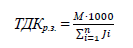 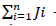 де M – молярна маса хімічної сполуки, г/моль;                 – сума значень біологічної активності хімічних зв'язків атомів в молекулі нормованої речовини (кількість літрів повітря, в якому допустимо вміст одного μМ (мікромоля) речовини, л/μМ.
Значення біологічної активності хімічних зв'язків, обчислені як середні величини для нормованих сполук в гомологічному рядку, приведені в табл.
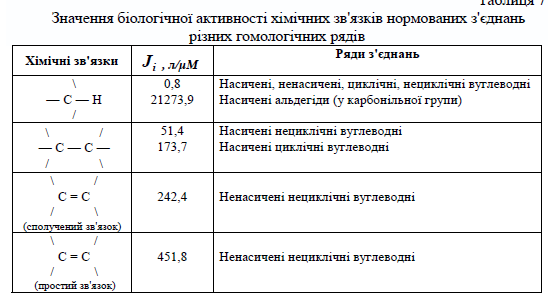 Продовження табл.
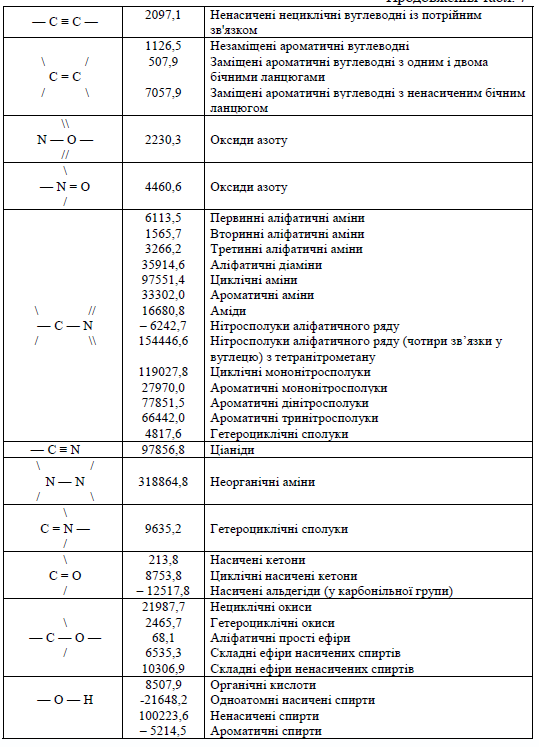 Для визначення                  нормованого з'єднання необхідно наряду з використанням зв'язку конкретного гомологічного ряду включати і зв'язки, спільні для багатьох гомологічних рядів (наприклад, -С-Н…, -С-С… та ін.). 
Наявність диференційованих величин в різних рядах (навіть і для одних і тих же зв'язків) дозволяє враховувати специфіку дії речовин. 
Розрахунок ТДКр.з., які спираються на значення біологічної активності хімічних зв'язків нормованих сполук, дають досить точні результати і для деяких сполук не поступаються за точністю розрахунків за даними токсикометрії.
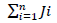 Приклад розрахунку ТДКр.з речовини за біологічною активністю 
хімічних зв'язків атомів в молекулі 
Задача. Розрахувати ТДКрз для валеріанової кислоти на основі параметрів біологічної активності хімічних зв'язків та оцінити її реальну небезпеку. 
а) Структурна формула:
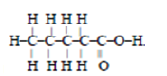 б) Сума біологічних активностей хімічних зв'язків в молекулі:
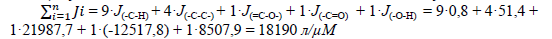 в) Молярна маса валеріанової кислоти M = 102,0 г/моль 
г) Значення ТДКрз:
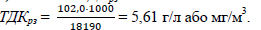 Відповідь: ТДКр.з валеріанової кислоти, визначена розрахунковим шляхом, дорівнює 5,61 мг/м3, а експериментальне (затверджене) значення становить 5 мг/м3 – тобто відхилення мінімальне. Хімічна речовина відноситься до 3 класу небезпеки
Завдання 
1. Розрахувати ТДКрз хімічної речовини, запропонованої викладачем: оцтова, мурашино, масляна, капронова, лауринова, міристинова, маргаринова, пропіонова, енантова, капринова, арахінова.

- записати структурну формулу хімічної речовини; 
- визначити суму біологічних активностей хімічних зв'язків в молекулі речовини                  за даними про значення біологічної активності хімічних зв'язків нормованих з'єднань різних гомологічних рядів (табл.); 
- розрахувати ТДКрз (форм.); 
2. Визначити клас небезпеки речовини за значенням ТДКрз . 
3. Оформити розрахунки в робочому зошиті. 
4. Захистити роботу і відповісти на контрольні питання.
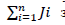 Контрольні питання 
1. Дайте визначення поняттю «гранично допустима концентрація». 
2. Як характеризується гранично допустима концентрація хімічних речовин в повітрі робочої зони? 
3. В яких випадках використовується тимчасова допустима концентрація? 
4. Яка математична залежність використовується для розрахунку орієнтовних значень ГДКрз промислових отрут, що знаходяться в одних і тих же гомологічних рядах з уже нормованими речовинами?
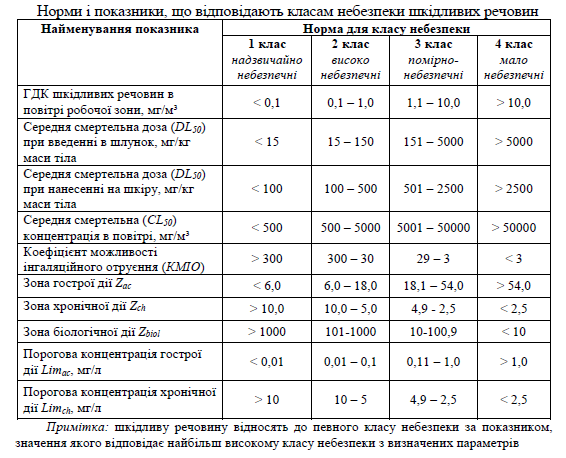